Eavan Boland
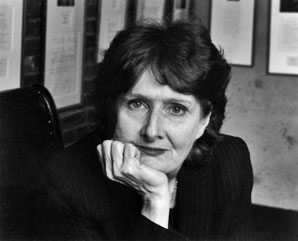 (1944 – Present)
Background
Eavan Boland was born in Dublin in 1944. 
 At the age of six, she and her family moved to London, where Boland had her first experiences of anti-Irish sentiment.
Her dealing with this hostility strengthened Boland's identification with her Irish heritage.
As a child she moved with her family to London and later New York (Her father was an ambassador for the UN)
She returned to Ireland in her mid-teens where she completed her secondary school education in Dublin.

Afterwards she studied English and Latin in Trinity College Dublin.

Boland received her BA (Bachelor of Arts Degree) from Trinity College, Dublin in 1966. Since then she has held numerous teaching positions and published poetry, books and journal articles.
Boland married in 1969 and has two children. Her experiences as a wife and mother have influenced her to write about the beauty and importance of the common.
Social and Cultural Context
In her poetic career, Eavan Boland has engaged with many interesting and controversial issues.


When she had married and moved to the suburbs, she began to examine critically the Irish poetic tradition as represented by the male poets (Patrick Kavanagh, Derek Mahon, Michael Longley).
Sensing that this tradition was primarily ‘bardic and male’, she has said: “I couldn’t find my life in poetry”. For her, she says, the kettle, the baby’s bottle, the kitchen “were parts of my world. Not to write about them would have been artificial.”
Feminism
In the 1960s and 1970s. The influence of the feminist movement, arguably the most influential movement of the second half of the twentieth century, began to be felt in Ireland.
Questions about the relationship of gender and power were being asked in the field of poetry as well as in the political sphere.
Internationally, the example of poets like Sylvia Plath and Adrienne Rich offered scope women to write about their experiences of marriage and motherhood.
Eavan Boland has said that, for her, feminism has been an enabling perception. 

In later years Boland’s interpretation of feminism broadened to include an examination of the position of women in the Irish poetic tradition.
Themes
The nature of Irish identity and its depiction in history and literature (Northern Ireland/ political violence etc.)
She also constantly seems to explore issues relating to the identity of the poet, the nature of poetic themes and the role of the woman poet in society.
Key Points to Remember
In her poetic career, Eavan Boland has engaged with many socio-political ideas of her time and culture.

Boland has said that “the most formative years of all” were those she spent as a young wife and mother in her own suburban environment.
Eavan Boland has said that for her, feminism has been an enabling perception. In later years Boland’s interpretation of feminism broadened to include an examination of the position of women in the Irish poetic tradition.
In her prose writings Boland has developed her thesis that the complexity of real women’s lives has been diminished by the association of femininity and Irishness in poetic emblems such as Caitlin Ní Houlihan and Dark Rosaleen.
Boland constantly seems to explore issues relating to the identity of the poet, the nature of poetic themes and the role of the woman poet in society.